Медіа в соціальних мережах:
самостійні ЗМІ чи окрема платформа
Соціальні медіа: тлумачення поняття
Соціальні VS традиційні медіа
Що використовувати для просунення контенту
Ключові питання
Соціальні медіа - це інтернет сервіси, призначені для масового розповсюдження вмісту, де вміст створюють самі користувачі, і автором може бути кожен, напротивагу традиційним медіа, де авторами є попередньо відібране і обмежене коло людей.
 	(Ярослав Ажнюк, керівник відділу маркетингу в соціальних медіа в агенції Prodigi, 2012)
Соціальні медіа є «вбивцею авторитарних режимів», тобто механізмом демократизації політичної системи знизу. Водночас ряд емпіричних прикладів, таких як іранська твітерреволюція, єгипетські фейсбук-протести та, зрештою, українська Революція гідності досіне стали основою для створення соціологічної методології, теорії та методики емпіричногодослідження соціальних медіа як механізмів масової мобілізації до протестної політичноїучасті. 
			(Вахула Б.Я., аспірант кафедри історії та теорії соціології, Львівський національнийуніверситет, 2020)
Соціальні медіа – це серія програм, які спираються на принципи технології Web 2.0 і дають змогу виготовляти власний контент й обмінюватись повідомленнями кожному користувачу, підключеному до мережі Інтернет
(А. Каплан, М. Хайнлайна, 2012).
Про соціум
Для соціуму
Форма поширення контенту, у тому числі із комерційною метою
Платформа взаємодії
Віртуальний світ
Нині немає чіткого визначення таких понять, як «соціальні медіа», «нові медіа» чи «соціальні мережі». Усі потрактування цих категорій зводяться до людської взаємодії через мережу Інтернет і можливості формувати власні спільноти за професійними інтересами, етнічної приналежності чи іншими вподобаннями.
Що, на Вашу думку, соціальні медіа?
1. Якість. 
Традиційні медіа і сучасні соціальні істотно відрізняються за достовірністю,тематикою та способом подачі інформації. Для традиційних медіа стандарти якості є встановленими і контролюються цілим комплексом формальних і неформальних правил (відзаконодавства про ЗМІ до норм авторського права та оподаткування). Соціальні ж медіамістять як сегмент високоякісного інформаційного змісту, так і великий сегмент низької тасумнівної якості.
2. Виробники змісту. 
І традиційні, і сучасні соціальні медіа завдяки технологічнимможливостям доступні практично без обмежень. Водночас вони різняться за ступенемцентралізованості та ієрархічності (продукувати зміст у середовищі сучасних соціальнихмедіа може кожен користувач, а традиційні медіа продукують той зміст, який «диктують»власники та редакційна політика інформаційних агенцій і видань).
Традиційні VS соціальні медіа
3. Доступність та охоплення аудиторії. Традиційні медіа не вимагають від користувачаволодіння особливими ресурсами чи знанням щодо технології поширення інформації, тоді яксоціальні медіа вимагають від користувача обізнаності і навичок у користуванні комп’ютером(чи іншими мультимедійними пристроями) та Інтернетом і в деяких суспільствах все ще не єзагальнодоступними на рівні традиційних медіа.
4. Динамічність. Традиційні медіа – телебачення чи друковані ЗМІ порівняно зсоціальними медіа суттєво програють в оперативності, адже завдяки, наприклад, такому інтернет-сервісу, як твітер, кожен із його користувачів може майже миттєво розміститиінформацію в мережі Інтернет, використовуючи навіть портативний кишеньковийпристрій.5. Мінливість у продукуванні артефактів. Традиційні медіа, одного разу розмістивши певну інформацію не можуть її змінювати і відповідають (у тому числі юридично) за оприлюднений зміст. Натомість сучасні соціальні медіа в цьому сенсі є мінливими, менш надійними,значно менш відповідальними і в етичному, і в правовому сенсі.
За даними соціологічних досліджень, час, який користувачі від 16 до 64 років, проводять в онлайн-мережі, нараховує майже 7 годин (6 год 54 хв), близько 4 годин (3 год 39 хв) з них – використовуючи мобільні пристрої. Трохи більше 2 годин (2 год 25 хв) користувачі проводять у соціальних мережах та майже стільки ж (2 год 02 хв), читаючи медійні матеріали (електронні чи друковані).
  (Digital 2020, Global Digital Overview)
Використовуємо час, що проводить аудиторія в соціальних мережах
Понад 60% користувачів віком від 16 до 35 років використовують соціальну мережу Facebook, а понад 80% користувачів того ж віку – Instagram. Причому серед користувачів до 30 років Instagram випереджає Facebook
   (Facebook та Instagram в Україні. URL: https://plusone.com.ua)
Використовуємо вік та «вмикаємо» кросплатформеність
Кількість користувачів, яких можна охопити рекламними інструментами Facebook, за 6 місяців 2021 р. зросла на 2 млн людей і нараховує 24 млн користувачів
  (Facebook та Instagram в Україні. URL: https://plusone.com.ua)
Використовуємо таргетинг для залучення аудиторії
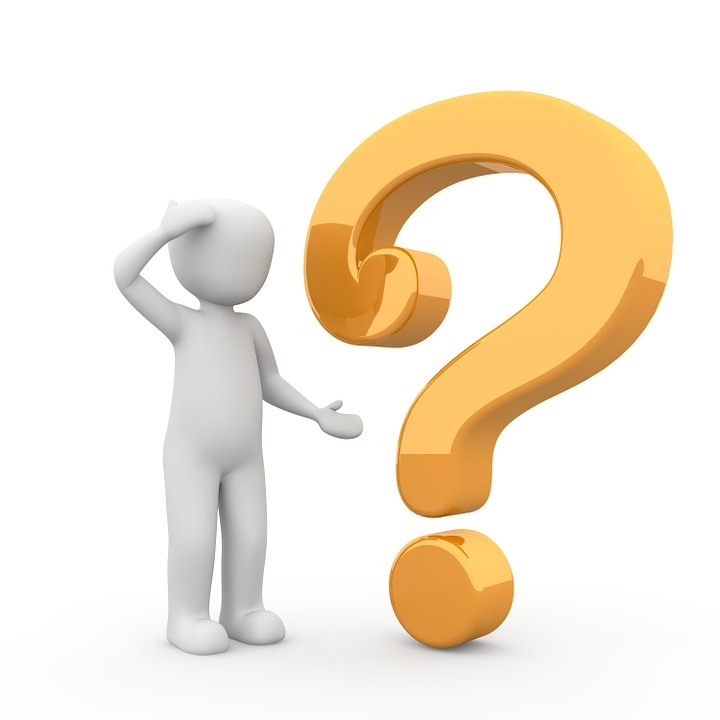 Медіа в соціальних мережах: самостійні ЗМІ чи окрема платформа?